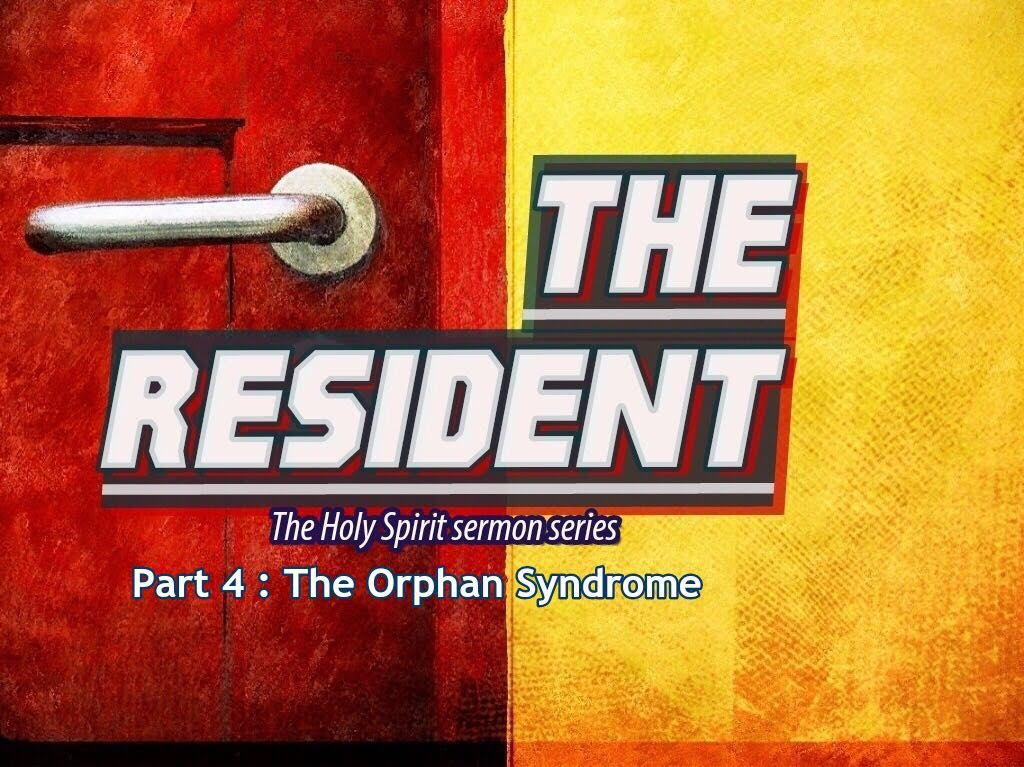 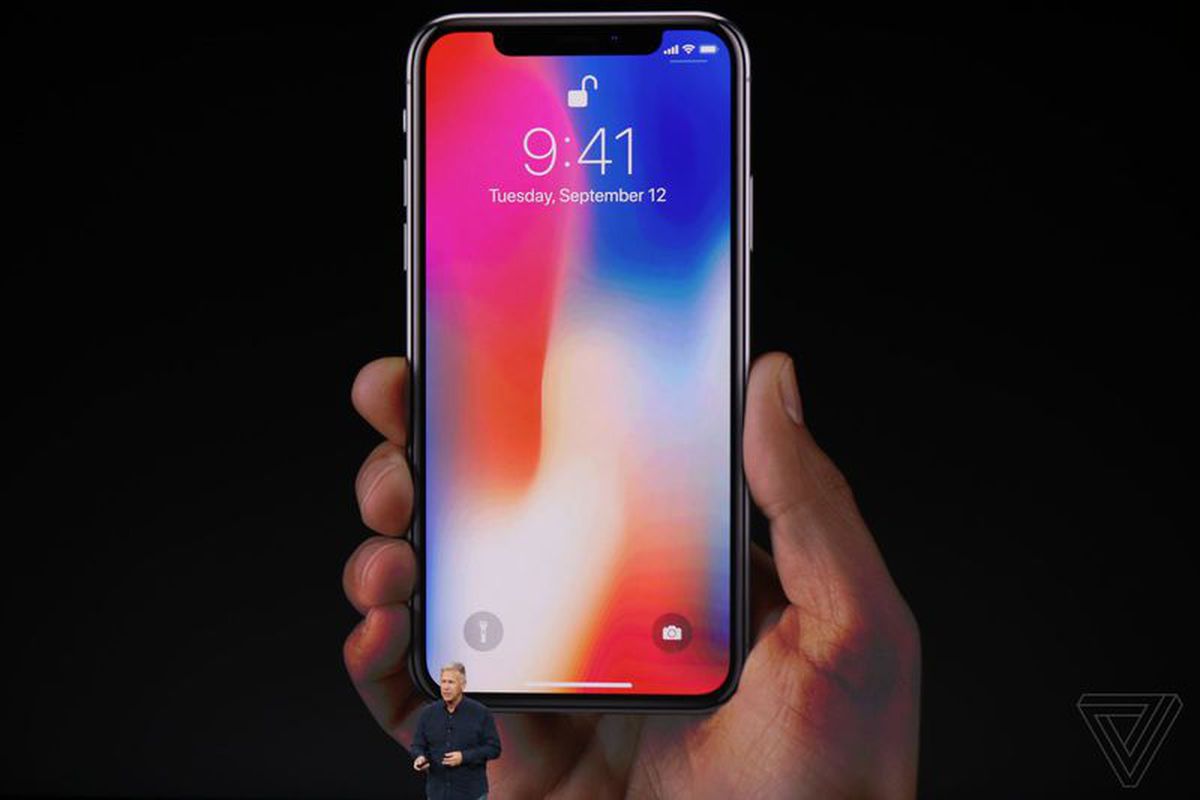 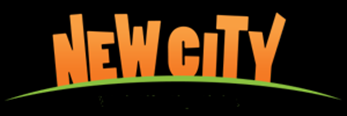 7   ATE   9
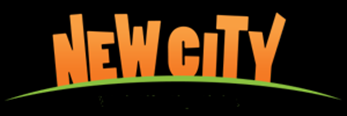 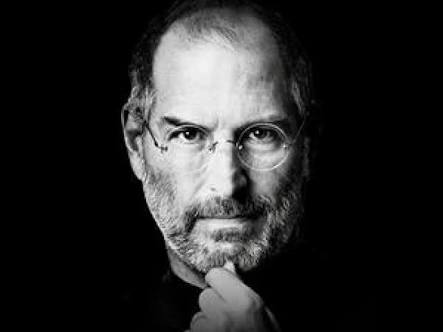 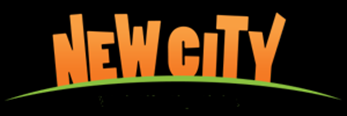 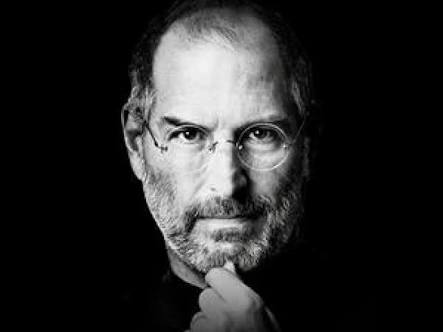 Arrogant.
Cold.
Rude.
Need for control.
Mood swings.
Emotional Volatility.
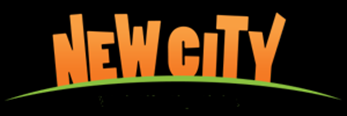 The Orphan Syndrome

We are adopted by God when we believe in Christ Jesus. 
But we can continue living with an orphan mindset.
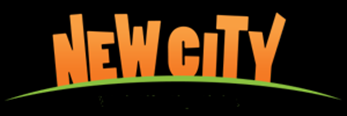 Romans 8:15-16
15 The Spirit you received does not make you slaves, so that you live in fear again; rather, the Spirit you received brought about your adoption to sonship. And by him we cry, “Abba,Father.” 

16 The Spirit himself testifies with our spirit that we are God’s children.
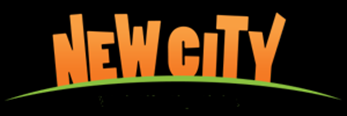 1) Adoption
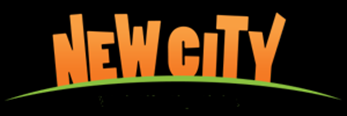 1) Adoption

2) Attachment
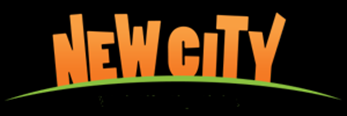 1) Adoption

2) Attachment

3) Introspection

4) Appreciation
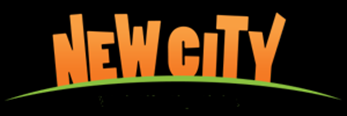 1) Adoption
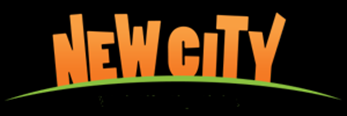 Adoption Through Propitiation
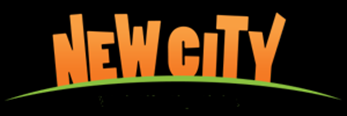 2) Attachment
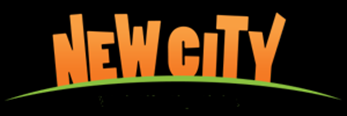 Adoption happens in a moment. 

Attachment can take months, even years.
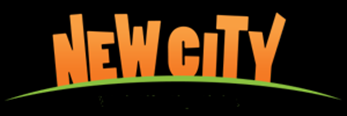 It is possible for an adopted child to continue living in an 
orphan mindset
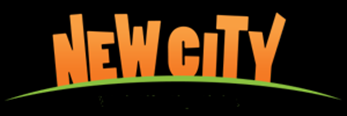 Knowing God is our Father
and
Experiencing God as our Father
are two very different things
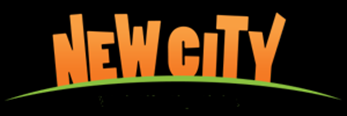 3) Introspection
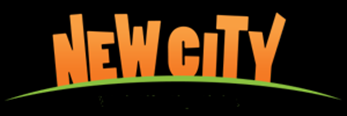 1) Always Sad and Disheartened
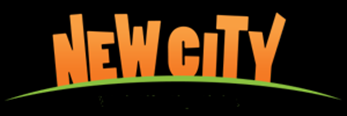 2) Always Striving 
for Success
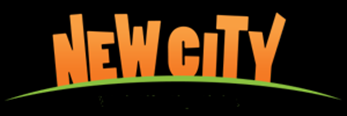 3) Always a Rebel
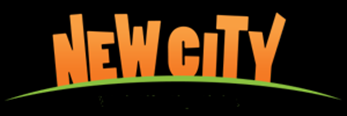 1) Always Sad and Disheartened
2) Always Striving for Success 
3) Always a Rebel
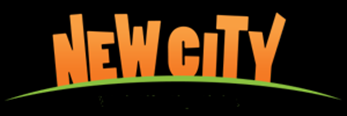 4) Appreciation
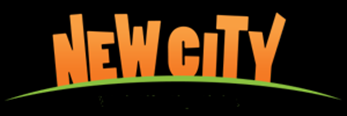 Romans 8:15-16
15 The Spirit you received does not make you slaves, so that you live in fear again; rather, the Spirit you received brought about your adoption to sonship. And by him we cry, “Abba, Father.” 

16 The Spirit himself testifies with our spirit that we are God’s children.
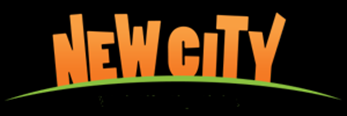 The Holy Spirit coaches us through the process of being adopted by God and becoming more and more attached to Him.


He is a live-in coach.

He is the Resident
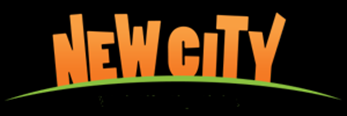 Romans 8:15-16
15 The Spirit you received does not make you slaves, so that you live in fear again; rather, the Spirit you received brought about your adoption to sonship. 
And by him we cry, “Abba,Father.” 
16 The Spirit himself testifies with our spirit that we are God’s children.
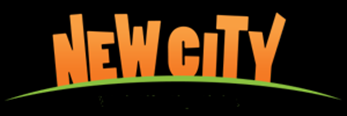 Abba, Father!
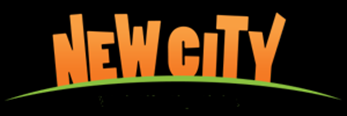 ““Abba, Father,” 
Jesus said, “everything is possible for you. Take this cup from me. Yet not what I will, but what you will.””
Mark 14:36
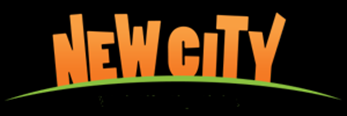 In borrowing the phrase
 ‘Abba, Father’ from Jesus, 
the Holy Spirit is enabling us to have 
the same intimacy and intensity of relationship
 Jesus had with 
His Father before He was crucified.
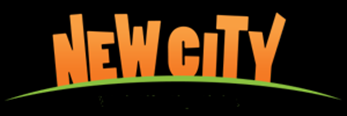 The Holy Spirit enables us to have the same intimacy
 Jesus had with His Father.
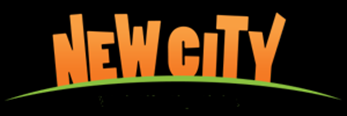 “I didn't come from my 
mummy's tummy;
I came from her heart.”
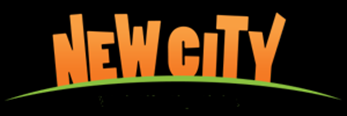 True faith in Jesus is like this.

It doesn't come from our mummy's tummy.

It comes from our heart.

The Holy Spirit helps us believe in Jesus.
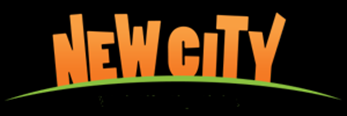